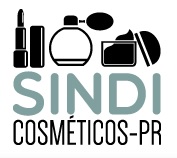 CAMPANHA ESSENCIAL É VIVER
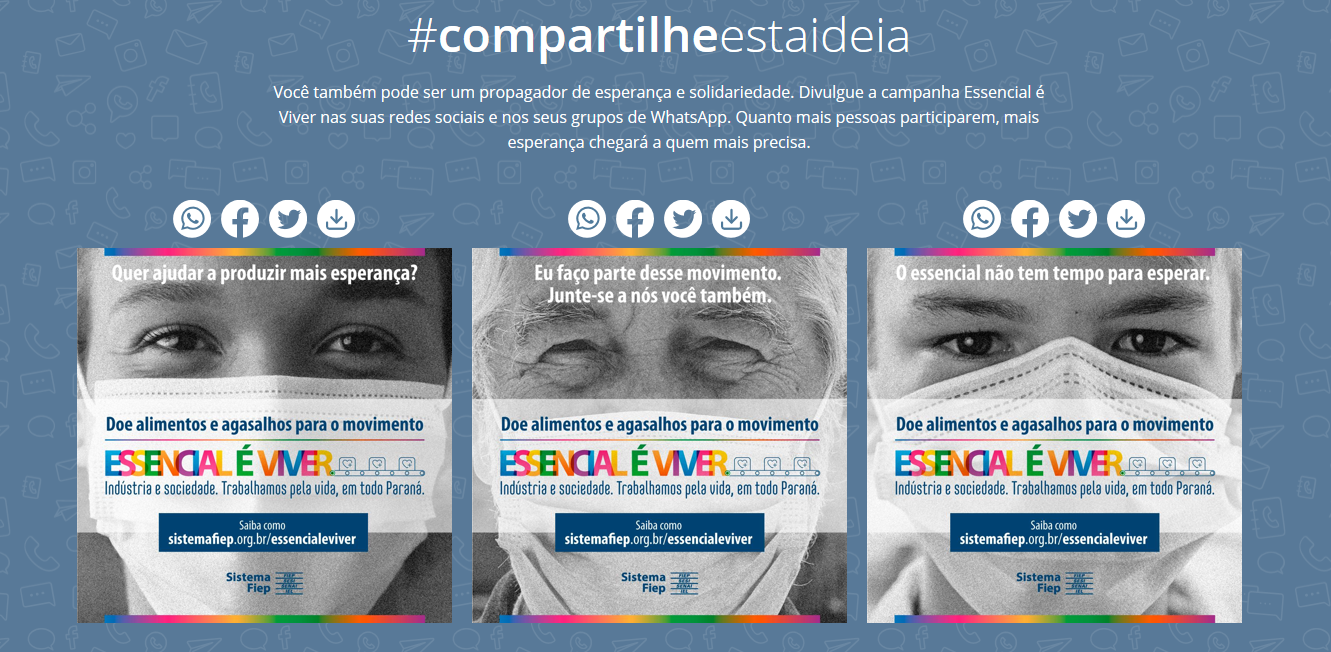 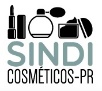 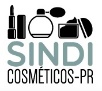 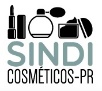 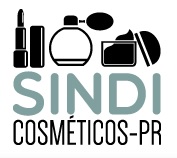 Formas de Participação
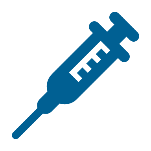 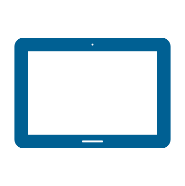 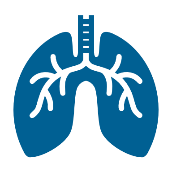 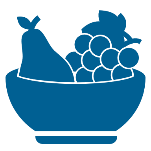 Doação de 
equipamentos
para Vacinação
Conforme pesquisa 
Unidos pela Vacina
Caixa Térmica 
Geladeira
Freezer
Lixeiras com pedal
Doação de equipamentos para prevenção e apoio ao
tratamento 
da Covid-19
Álcool gel e máscaras
EPIs
Oxímetros
Doação de equipamentos para
aulas online
Computadores
Tablets
Celulares
Chips de Internet
Doação de alimentos, agasalhos, cobertores e livros 
Alimentos não perecíveis 
Agasalhos
Cobertores
Livros
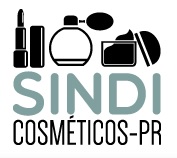 1.Doação de Equipamentos para   
    Vacinação
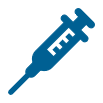 141 MUNICÍPIOS COM DEMANDAS
Pesquisa realizada nos 399 municípios do PR
Doação de Equipamentos para Vacinação 
(especificações técnicas da Secretaria Estadual da Saúde – PR)
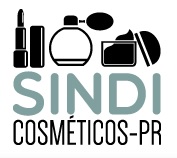 CAIXA TÉRMICA PARA VACINAS COM TERMÔMETRO DIGITAL
Descritivo: capacidade (aproximada) de 50 litros, paredes com Poliestireno de Alto Impacto (PAI), entre camadas com PU (Poliuretano Expandido), tampa soprada com PAD (Polietileno de Alta Densidade), tampa com fecho de vedação e alças. Medidas (aproximadas): altura 40 cm, largura 35 cm e comprimento 62 cm. Características adicionais: fabricação com matéria-prima virgem. Sistema para monitoramento da temperatura interna acoplado (termômetro) com visualização da temperatura máxima e mínima sem precisar abrir a caixa térmica. 
GELADEIRA PARA VACINAS 
Descritivo: câmara vertical desenvolvida especificamente para armazenamento de imunobiológicos. Capacidade de armazenamento interno mínimo de 1.200 litros e máxima de 1.350 litros. Alimentação elétrica de alta capacidade, com condensação a ar, para recuperação e estabilidade da temperatura interna em aproximadamente 15 minutos após abertura de porta. Gabinete externo e interno em aço inoxidável ou aço carbono e prateleiras ajustáveis. Porta de vidro triplo com anti embaçamento e sistema de travamento com chave ou senha. Equipamento montado sobre 4 rodízios. Painel de comando com informações em português e sistema eletrônico integrado em display único, programável de 2°C a 8°C, com a temperatura de momento, variações máxima, mínima e nível de carga de bateria. Memória interna com capacidade de armazenamento no mínimo de 05 anos dos dados exportáveis através de entrada USB. Software de monitoramento e gerenciamento. Mensagem e alarme sobre falta de energia elétrica, temperatura fora de faixa, falha de sensor de temperatura, porta aberta, manutenção preventiva programada, sistema de emergência em operação. Sistema de discagem para notificação de alteração de temperatura selecionada e falta de energia elétrica para números telefônicos fixos ou móveis. Funcionamento do equipamento em casos de emergências alimentado por baterias seladas, com funcionamento na temperatura ideal por 24 horas na falha no abastecimento de energia elétrica. Equipamento disponível em 110 a 220 volts, 50/60 Hz. Equipamento com registro junto a Agência Nacional de Vigilância Sanitária (ANVISA) e apresentação do comprovante atualizado de cumprimento das legislações correlatas.
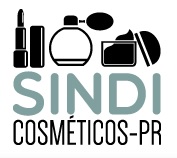 Doação de Equipamentos para Vacinação 
(especificações técnicas da Secretaria Estadual da Saúde - PR)
LIXEIRAS COM PEDAL
Descritivo: lixeira retangular em polipropileno de alta densidade, tampa com acionamento por pedal e capacidade de 25 e 40 litros, com aro superior para travamento do saco de lixo. 
CAIXAS PARA MATERIAIS PERFUROCORTANTES – 02 MODELOS 
Descritivo 1: coletor de resíduo cortante, capacidade 1.5 litros, em papelão de alta resistência, com alça dupla e bocal deverá permitir a colocação do material utilizando apenas uma das mãos, com trava de segurança para o fechamento do bocal. Internamente deverá conter saco plástico para retenção de líquidos, a superfície externa deverá conter símbolo de material infectante na cor preta. 
Descritivo 2: coletor de resíduo cortante, rígido de resíduos perfurocortantes, com capacidade de 1 litro, em plástico polipropileno rígido, projetado de forma a permitir autolavagem e incinerações na cor amarela translúcida podendo ser visualizado o conteúdo. A tampa e bocal deve evitar o contato e o retorno do material descartado sobre tampa, de fechamento seguro livre de vazamentos. Apresentar o símbolo internacionalmente normatizado para material infectante e linha demarcatória de enchimento e número de registro na Anvisa.
FREEZER   
Qualquer especificação. 
JALECO DE ALGODÃO
Qualquer especificação. Será verificado junto às prefeituras que demandaram esse produto as especificações sobre o tamanho dos jalecos.
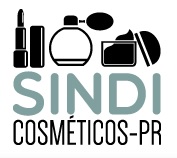 2. Prevenção e Apoio ao Tratamento ao     
     COVID
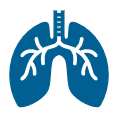 -    ÁLCOOL GEL E MÁSCARAS
-     EPIS
OXÍMETROS
OUTROS;
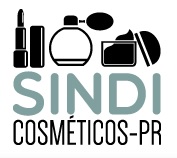 3. Equipamentos para Aulas Online
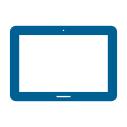 COMPUTADORES   
Novos ou usados em bom estado. Qualquer especificação.
TABLETS  
Novos ou usados em bom estado. Qualquer especificação.
CELULARES   
Novos ou usados em bom estado. Qualquer especificação. 
CHIPS   
Qualquer especificação em chips pré-pagos.
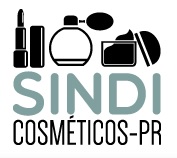 4. Alimentos, agasalhos, cobertores 
    e livros
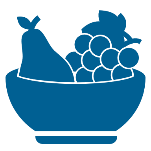 ALIMENTOS 
Alimentos não perecíveis. Feijão, arroz, farinha, macarrão, café, açúcar, sal, farinha, óleo de cozinha, leite longa vida, leite em pó, produtos enlatados, outros. 
AGASALHOS
Novos ou em bom estado. 
COBERTORES 
Novos. 
LIVROS  
Novos ou em bom estado.
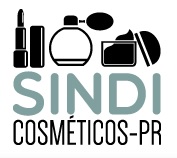 Doação de Alimentos, agasalhos, cobertores, 
e livros
1. O SINDICATO ARRECADA AS DOAÇÕES E PREENCHE O LINK COM O RELATÓRIO DIÁRIO DOS ITENS RECEBIDOS (link anexo ao email). 

2. O SINDICATO DEFINE A ORGANIZAÇÃO DA SOCIEDADE CIVIL A SER BENEFICIADA E PRENCHE O FORMULÁRIO CADASTRO DA ENTIDADE (modelo no email).    
  
3. O SINDICATO CONVIDA A ENTIDADE PARA BUSCAR OS ITENS ARRECADADOS E COLHE A SUA ASSINATURA EM DOIS RECIBOS, FICANDO UM COM A UNIDADE E UM COM A ENTIDADE (modelo recibo no email). 

4. O SINDICATO ENCAMINHA AO GRUPO GESTOR DA CAMPANHA ESSENCIAL É VIVER CÓPIA DA FICHA DA ENTIDADE E DO RECIBO ASSINADO via email gestaoessencialeviver@sistemafiep.org.br.
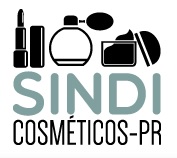